AMERICAN GOVERNMENT
Chapter 5 CIVIL RIGHTS
PowerPoint Image Slideshow
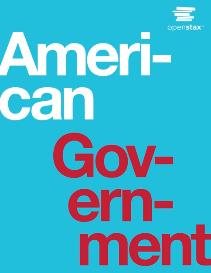 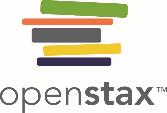 Figure 5.1
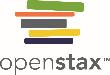 Supporters rally in defense of Park51, a planned Islamic community center in Lower Manhattan. Due to the development’s proximity to the World Trade Center site, it was controversially referred to as the Ground Zero mosque. While a temporary Islamic center opened there in September 2011, the owner now plans to build luxury condominiums on the site.1 (credit: modification of work by David Shankbone)
This OpenStax ancillary resource is © Rice University under a CC-BY 4.0 International license; it may be reproduced or modified but must be attributed to OpenStax, Rice University and any changes must be noted. Any images credited to other sources are similarly available for reproduction, but must be attributed to their sources.
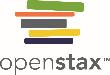 Figure 5.2
While the first female cadets graduated from the U.S. Military Academy at West Point in 1980 (a), The Citadel, a military college in South Carolina (b), was an all-male institution until 1995 when a young woman named Shannon Faulkner enrolled in the school.
This OpenStax ancillary resource is © Rice University under a CC-BY 4.0 International license; it may be reproduced or modified but must be attributed to OpenStax, Rice University and any changes must be noted. Any images credited to other sources are similarly available for reproduction, but must be attributed to their sources.
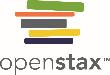 Figure 5.3
A school built by the federal government for former slaves burned after being set on fire during a race riot in Memphis, Tennessee, in 1866. White southerners, angered by their defeat in the Civil War and the loss of their slave property, attacked and killed former slaves, destroyed their property, and terrorized white northerners who attempted to improve the freed slaves’ lives.
This OpenStax ancillary resource is © Rice University under a CC-BY 4.0 International license; it may be reproduced or modified but must be attributed to OpenStax, Rice University and any changes must be noted. Any images credited to other sources are similarly available for reproduction, but must be attributed to their sources.
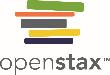 Figure 5.4
In this memorial engraving from 1865 (the year he was assassinated), President Abraham Lincoln is shown with his hand resting on a copy of the Emancipation Proclamation (a). Despite popular belief, the Emancipation Proclamation (b) actually freed very few slaves, though it did change the meaning of the war.
This OpenStax ancillary resource is © Rice University under a CC-BY 4.0 International license; it may be reproduced or modified but must be attributed to OpenStax, Rice University and any changes must be noted. Any images credited to other sources are similarly available for reproduction, but must be attributed to their sources.
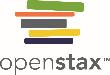 Figure 5.5
A magazine cartoon from 1879 ridicules the practice of illiterate, southern whites requiring that a “blakman” be “eddikated” before he could vote. The grandfather clause made such a situation possible.
This OpenStax ancillary resource is © Rice University under a CC-BY 4.0 International license; it may be reproduced or modified but must be attributed to OpenStax, Rice University and any changes must be noted. Any images credited to other sources are similarly available for reproduction, but must be attributed to their sources.
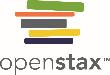 Figure 5.6
According to this receipt, a man named A. S. White paid his $1 poll tax in Jefferson Parish, Louisiana, in 1917.
This OpenStax ancillary resource is © Rice University under a CC-BY 4.0 International license; it may be reproduced or modified but must be attributed to OpenStax, Rice University and any changes must be noted. Any images credited to other sources are similarly available for reproduction, but must be attributed to their sources.
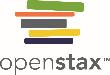 Figure 5.7
Opposition to the 1957 integration of Little Rock’s all-white Central High School led President Eisenhower to call in soldiers of the 101st Airborne Division. For a year, they escorted nine African American students to and from school and to and from classes within the school. (credit: The U.S. Army)
This OpenStax ancillary resource is © Rice University under a CC-BY 4.0 International license; it may be reproduced or modified but must be attributed to OpenStax, Rice University and any changes must be noted. Any images credited to other sources are similarly available for reproduction, but must be attributed to their sources.
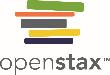 Figure 5.8
The police attack on civil rights demonstrators as they crossed the Edmund Pettus Bridge on their way from Selma to Montgomery on March 7, 1965, is remembered as “Bloody Sunday.”
This OpenStax ancillary resource is © Rice University under a CC-BY 4.0 International license; it may be reproduced or modified but must be attributed to OpenStax, Rice University and any changes must be noted. Any images credited to other sources are similarly available for reproduction, but must be attributed to their sources.
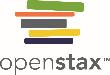 Figure 5.9
Martin Luther King, Jr. (left) and   Malcolm X (right) adopted different approaches to securing civil rights for African Americans. This occasion, a Senate debate of the Civil Rights Act of 1964, was the only time the two men ever met.
This OpenStax ancillary resource is © Rice University under a CC-BY 4.0 International license; it may be reproduced or modified but must be attributed to OpenStax, Rice University and any changes must be noted. Any images credited to other sources are similarly available for reproduction, but must be attributed to their sources.
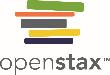 Figure 5.10
Elizabeth Cady Stanton (a) and Lucretia Mott (b) both emerged from the abolitionist movement as strong advocates of women’s rights.
This OpenStax ancillary resource is © Rice University under a CC-BY 4.0 International license; it may be reproduced or modified but must be attributed to OpenStax, Rice University and any changes must be noted. Any images credited to other sources are similarly available for reproduction, but must be attributed to their sources.
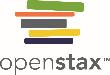 Figure 5.11
In October 1917, suffragists marched down Fifth Avenue in New York demanding the right to vote. They carried a petition that had been signed by one million women.
This OpenStax ancillary resource is © Rice University under a CC-BY 4.0 International license; it may be reproduced or modified but must be attributed to OpenStax, Rice University and any changes must be noted. Any images credited to other sources are similarly available for reproduction, but must be attributed to their sources.
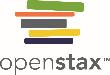 Figure 5.12
Members of the National Woman’s Party picketed outside the White House six days a week from January 10, 1917, when President Woodrow Wilson took office, until June 4, 1919, when the Nineteenth Amendment was passed by Congress. The protesters wore banners proclaiming the name of the institution of higher learning they attended.
This OpenStax ancillary resource is © Rice University under a CC-BY 4.0 International license; it may be reproduced or modified but must be attributed to OpenStax, Rice University and any changes must be noted. Any images credited to other sources are similarly available for reproduction, but must be attributed to their sources.
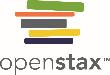 Figure 5.13
The map shows which states supported the ERA and which did not. The dark blue states ratified the amendment. The amendment was ratified but later rescinded in the light blue states and was ratified in only one branch of the legislature in the yellow states. The ERA was never ratified by the purple states.
This OpenStax ancillary resource is © Rice University under a CC-BY 4.0 International license; it may be reproduced or modified but must be attributed to OpenStax, Rice University and any changes must be noted. Any images credited to other sources are similarly available for reproduction, but must be attributed to their sources.
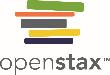 Figure 5.14
After the passage of the Indian Removal Act, the U.S. military forced the removal of the Cherokee, Chickasaw, Choctaw, Creek, and Seminole from the Southeast to the western territory (present-day Oklahoma), marching them along the routes shown here. The lines in yellow mark the routes taken by the Cherokee on the Trail of Tears.
This OpenStax ancillary resource is © Rice University under a CC-BY 4.0 International license; it may be reproduced or modified but must be attributed to OpenStax, Rice University and any changes must be noted. Any images credited to other sources are similarly available for reproduction, but must be attributed to their sources.
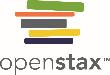 Figure 5.15
Sarah Winnemucca (a), called the “Paiute Princess” by the press, and Dr. Charles Eastman (b), of the Lakota tribe, campaigned for Native American rights in the late nineteenth and early twentieth centuries. Winnemucca wears traditional dress for a publicity photograph.
This OpenStax ancillary resource is © Rice University under a CC-BY 4.0 International license; it may be reproduced or modified but must be attributed to OpenStax, Rice University and any changes must be noted. Any images credited to other sources are similarly available for reproduction, but must be attributed to their sources.
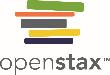 Figure 5.16
A memorial stone (a) marks the spot of the mass grave of the Lakotas killed in the 1890 massacre at Wounded Knee. The bullet-riddled car (b) of FBI agent Ronald Williams reveals the level of violence reached during—and for years after—the 1973 occupation of the town.
This OpenStax ancillary resource is © Rice University under a CC-BY 4.0 International license; it may be reproduced or modified but must be attributed to OpenStax, Rice University and any changes must be noted. Any images credited to other sources are similarly available for reproduction, but must be attributed to their sources.
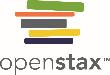 Figure 5.17
Protestors picket a grocery store in 1973, urging consumers not to buy grapes or lettuce picked by underpaid farm workers (a). The boycott, organized by Cesar Chavez and the United Farm Workers using the slogan “Sí se puede” or “Yes, it can be done!” (b), ultimately forced California growers to improve conditions for migrant laborers.
This OpenStax ancillary resource is © Rice University under a CC-BY 4.0 International license; it may be reproduced or modified but must be attributed to OpenStax, Rice University and any changes must be noted. Any images credited to other sources are similarly available for reproduction, but must be attributed to their sources.
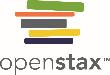 Figure 5.18
The cartoon shows a Chinese laborer, the personification of industry and sobriety, outside the “Golden Gate of Liberty.” The Chinese Exclusion Act of 1882 has barred him from entering the country, while communists and “hoodlums” are allowed in.
This OpenStax ancillary resource is © Rice University under a CC-BY 4.0 International license; it may be reproduced or modified but must be attributed to OpenStax, Rice University and any changes must be noted. Any images credited to other sources are similarly available for reproduction, but must be attributed to their sources.
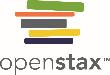 Figure 5.19
Japanese Americans displaced from their homes by the U.S. government during World War II stand in line outside the mess hall at a relocation center in San Bruno, California, on April 29, 1942.
This OpenStax ancillary resource is © Rice University under a CC-BY 4.0 International license; it may be reproduced or modified but must be attributed to OpenStax, Rice University and any changes must be noted. Any images credited to other sources are similarly available for reproduction, but must be attributed to their sources.
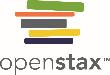 Figure 5.20
Supporters of marriage equality celebrate outside the Supreme Court on June 26, 2015, following the announcement of the Court’s decision in Obergefell v. Hodges declaring same-sex marriage a constitutional right under the Fourteenth Amendment. (credit: Matt Popovich)
This OpenStax ancillary resource is © Rice University under a CC-BY 4.0 International license; it may be reproduced or modified but must be attributed to OpenStax, Rice University and any changes must be noted. Any images credited to other sources are similarly available for reproduction, but must be attributed to their sources.
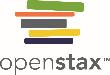 Figure 5.21
The map shows the number of sterilizations performed by the state in each of the counties of North Carolina between July 1946 and June 1968. Nearly five hundred sterilizations took place during this time period in the purple county.
This OpenStax ancillary resource is © Rice University under a CC-BY 4.0 International license; it may be reproduced or modified but must be attributed to OpenStax, Rice University and any changes must be noted. Any images credited to other sources are similarly available for reproduction, but must be attributed to their sources.